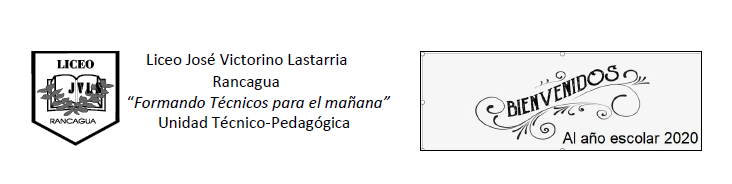 CIENCIAS PARA LA CIUDADANIA
PROFESORA: DORA RODRIGUEZ 
ENFERMERA.
3MABCD-CSPLAC-PPT-S-3 (SEMANA DEL 30 AL 3 DE ABRIL 2020)
OBJETIVOS
OA1:Desarollar en los alumnos habilidades y actitudes necesarias para la investigación científica, comprendiendo conocimientos básicos de salud, bienestar, seguridad, prevención y auto cuidado
OBJETIVO DE LA CLASE Retroalimentación de clase #1. Conocer, analizar e investigar la aparición y producción de alimentos transgénicos y orgánicos, estableciendo relación con la salud del individuo y el uso de plaguicidas
DIFERENCIAS :
ORGANICOS
TRANSGENICOS
Libres de pesticidas, antibióticos y hormonas sintéticas.
Contienen mas nutrientes que los alimentos convencionales.
Incrementan los niveles de salud e inmunidad.
No dañan al medio ambiente.
ADN manejado por laboratorios y científicos.
Son cultivados con mezclas de químicos.
Sus pesticidas causan efectos adversos al nacimiento e inmunidad.
Sus cultivos destruyen el medio ambiente.
Actividad final:
Después de haber copiado en su cuaderno y leído detenidamente la clase, complete la siguiente actividad completando la oración como corresponde según el texto que contiene el PPT.

Según la OMS se define como Salud el estado de bienestar físico, mental y social  ______________________________________

Para gozar de buena salud es importante tener ciertos hábitos
    de vida como : ________________________  ,  _________________   ____________________  ,  __________________________ .

Los alimentos son sustancias que un ser vivo recibe para nutrirse, y esto nos sirve para ______________________________

Los alimentos transgénicos son aquellos producidos a partir de un ____________________________________________________________

 los alimentos orgánicos son aquellos que en ninguna etapa de su producción intervienen _____________________________________ y son mas naturales.  

Una de lasa diferencias entre los Alimentos Orgánicos y los Alimentos Transgénicos es que los Orgánicos no dañan el medio ambiente y los Transgénicos ________________________________________________________